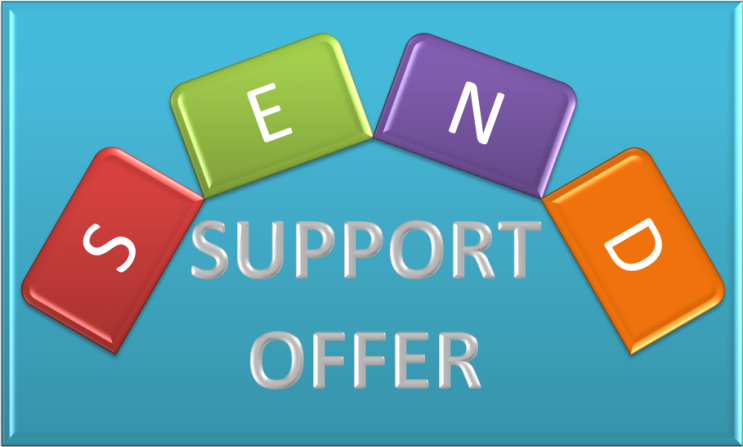 Special Educational Needs Information Report
Review Date – September 2023
Special Educational Needs Co-ordinator (SEND Co) – Mrs N Woodall   Contact number: 01642 561237
Mrs N Caraher (Assistant SEND Co) Contact number: 01642 561237
Mr H Smith (Governor with responsibility for SEND) Contact number: 01642 561237

Stockton Parent/Carer Forum 
Contact details: Telephone: 07985 245668
Email: info@stocktonparentcarerforum.co.uk
Facebook Closed Group: Stockton Parent Carer Forum

Special Educational Needs and Disability (SEND) Information, Advice & Support Service (SENDIASS)
Telephone:  01642 527158
Email:  SENDIASS@Stockton.gov.uk
Link to local offer            Link to Code of Practice           Link to school policies
                                                                                                                                                                                                                        
          Stockton On Tees Local Offer                                                                                                   SEND code of practice      		SEND Policy								Inclusions Policy								Equality Statement and Single Equality Scheme
Assess
Plan
Review
Do
Once a child has been identified as having a special educational need or disability, staff will decide the type of additional support required to meet the child’s particular need.
This support is usually additional focussed teaching or intervention where a member of staff will work with the child/group of children  on a programme of work  with a specific outcome.
All staff involved with the child will be aware of their specific needs, the support provided and any teaching strategies or approaches that are required. Relevant CPD for staff in order to support this need will be organised as required.
The children of High Clarence Primary School have access to a broad balanced curriculum through quality, differentiated teaching.  All children are expected to attain at least Age Related Expectations. Where children have not achieved this, appropriate actions are taken to ensure accelerated progress is made in order to meet these expectations.  If there are still concerns about a child’s attainment or progress this will be reported to the SEND team and appropriate support will be organised. 
The child will be placed on the school SEND register after discussion and agreement with parents/carers .
If parents/carers think that their child has a special educational need or disability then they should first speak to the class teacher or a member of the SEND team. These are:

Mrs Woodall (SEND Co)
Mrs N Caraher (Assistant SEND Co)
Mr H Smith (Governor with responsibility for SEND)
Parents/carers/children will be informed of the purpose of the support.
When children move classes or schools, the information regarding their needs, will be passed on to their new teachers in either case.  The transition process to secondary school for children with SEND begins as soon as they have been allocated to a named school.  The information is sent to the secondary school and meetings are held regularly prior to the transfer of the child to Year 7 between SEND staff from both schools.
More information
More information
More information
More information
The additional support/intervention will be delivered by an appropriate teacher or teaching assistant 
In some cases specialist staff may provide the additional support e.g. Speech Therapists, Occupational Therapists, Alliance.
Staff assess attainment and progress throughout any interventions, enabling them to modify provision to suit individual needs.
Staff will undertake a review of any additional support to determine the effectiveness of this and if the planned outcomes have been met.
The SEND team will have an overview of this review and offer support in determining next steps.
Parents/carers will be informed as to the outcome of the review and  next steps will be discussed and agreed.
The support may be delivered within the child’s classroom as part of  timetabled lessons or as an additional session taught away from the classroom.
The member of staff delivering the intervention will liaise regularly with the other adults working with the child to ensure that progress made during the intervention is maintained and built upon. 
The class teacher will inform parents/carers as to how they can become involved in supporting their child during the intervention.
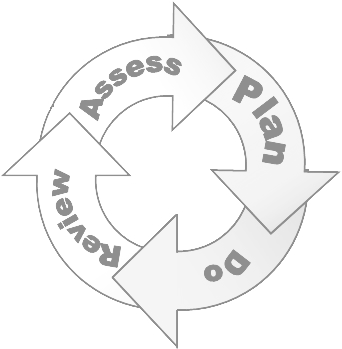 Teachers are responsible and accountable for the attainment and progress pupils in their class. 
All children are closely monitored to ensure they  make at least the expected progress in the areas of academic, emotional, physical and social development.
Every child is guided and supported by all staff to achieve their full potential.
If a child is not making the expected attainment/progress through quality differentiated teaching then other strategies will be used to remediate this.  The majority of pupils can make progress through high quality teaching.
Assess
Main Menu
If, despite this teaching, there are no improvements in attainment/progress then further assessments/discussions will take place. 
From such discussions specific  areas of need will be identified and additional specific provision will be planned and monitored for effectiveness.
Governors, parents and children will be fully informed of the actions taken and the intended outcome of any provisions provided. 
The governors are kept informed of all actions taken by access to the termly Headteacher’s Report, Safeguarding report etc.  These give a clear view of how school works with a range of external agencies to support children’s needs.
Discussions will take place with parents as to how they can support their child.  This may involve working with a range of agencies and specialists in order to support children’s individual needs.
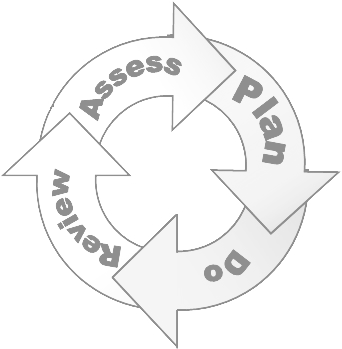 Communication and Interaction
Social, Emotional and Mental 
Health Difficulties
Sensory and/or Physical Needs
This section is about the additional support our school offers children with SEND.
Main Menu
Cognition and Learning
Plan
Click the buttons above to explore the specific support for different areas of need.
In addition to this support, High Clarence staff have undertaken specific training in the following areas:
Autistic spectrum disorders
Attachment disorder
Dyscalculia
Dyslexia
Speech and Language

Request to One Point Panel in order to secure funding for a range of specialist professionals i.e. specialist HLTAs, Educational Psychologist, Alliance and CAMHS will be made in order to secure such services. This will always be done in consultation with parents.
At High Clarence Primary School we ensure that all children will be guided and supported to achieve their full potential through access to a bespoke curriculum, extra curricular activities and educational visits. Below is an outline of how we achieve this:
Curriculum:
Children have access to high quality teachers, who plan and co-ordinate a bespoke curriculum for all children.
The curriculum is differentiated to meet the needs of all children.
There are opportunities to work in small groups with an additional adult.
Teaching assistants are utilised to give appropriate support to specific children.
A programme of interventions delivered by teachers and teaching assistants, monitored for effectiveness by the SEND Co/SMT.
Adaptations to learning materials, lessons and the classroom to enable the full participation of all children with physical needs.
Active learning  styles are adopted alongside those that cater for  visual, auditory and kinaesthetic learners.
Access to additional Computing equipment to support learning.
High expectations that all children will achieve their full potential.
School works in partnership with families who are actively involved in their child’s learning.
Emotional support and access to counselling  when required.
Staff network with schools to observe a range of practices to support SEND
Main Menu
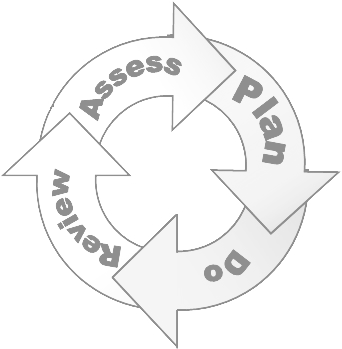 Extra curricular activities:
A range of activities are offered to all children during the school day and after school to enhance and support the curriculum.
Any visiting staff who are working with the children are made aware of the inclusivity of our school and are guided accordingly.
Educational visits:
Extensive pre visits and risk assessments are always made to ensure educational visits are safe for the children.
For pupils with specific needs, a particular adult is designated to accompany the child. The child’s parents/carers will be informed of these arrangements.
Do
The progress of children with SEND is reviewed regularly.
All staff involved with the child will discuss progress informally on a regular basis as well as in formal termly pupil progress meetings.
Children are informed of their progress regularly across the term and are made aware of what they have achieved and the next steps needed to improve their learning. They have the opportunity to discuss how they feel about their work and if they feel it has been effective.
This above information is shared with parents/carers both informally and in Consultation Meetings.
At the end of a specific intervention, parents will be informed of the outcome of the intervention and the next steps for their child.
The Senior Management Team/SEND Team monitor the progress of the children and appropriate actions are taken.
Main Menu
If parents of children with SEND are dissatisfied with their child’s progress/support and the matter cannot be resolved with the class teacher, then please contact the following:
SEND Co: Mrs N Woodall 01642 561237
Assistant SEND Co: Mrs N Caraher 01642 561237
Governor with responsibility for SEND: Mr H Smith 01642 561237
Alternatively the Chair of Governors, Mrs A McCoy, can be contacted in writing at the school address.
The Complaints policy can be accessed by clicking on the link below:
High Clarence Complaints Policy
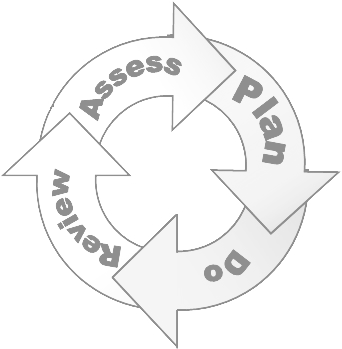 Review
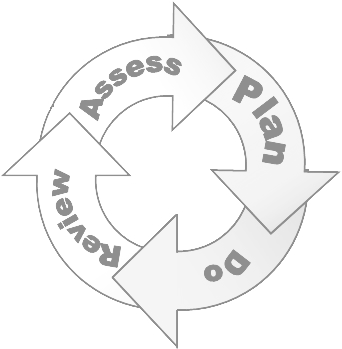 Communication and Interaction
To support children with Communication and Interaction needs, we offer:

Teachers and teaching assistants who are skilled in identifying and working with children with these particular needs.
Access to small group/individualised interventions to develop skills in communication, interaction, emotional awareness, self care and flexible thinking.
Plan Menu
Plan
All classrooms have access to visual timetables.
A Speech and Language therapist working regularly in school.
Carefully managed transitions between classes, year groups and key stages.
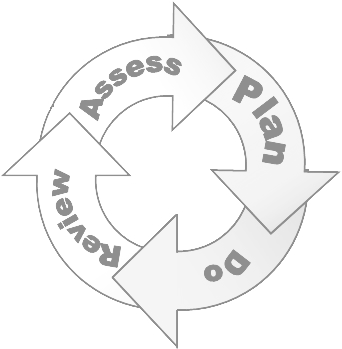 To support children with Cognition and Learning needs, we offer:
Access to high quality teaching across school.
Teachers and teaching assistants who are skilled in identifying and supporting children with a range of particular needs.
A bespoke curriculum differentiated to meet the learning needs of each child.
Plan Menu
Cognition and Learning
A programme of regular, individually focused interventions.
Increased access to small group support and flexible groupings.
Access to a range of resources/programmes to support learning e.g. Numicon, table squares, time/number lines, pictures, flash cards, sound cards, language master,  accessible reading material suited to ability.
Access to a range of phonic programmes to support learning e.g. Read, Write, Inc., Literacy for Language.
Increased access to Computing to support learning through the use of Ipads, Applemacs, laptops, PCs, roamers, beebot.
Adaptations to assessments to enable access e.g. readers, scribe, computers.
Referral to specialist professionals such as Educational Psychologist, Speech and Language Therapist, School Nurse.
Plan
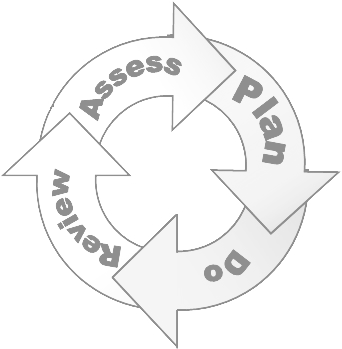 Social, Emotional and Mental 
Health Difficulties
To support children with Social, Emotional and Mental Health Difficulties, we offer:
Teachers and teaching assistants who are skilled in identifying and working with children with these particular issues.
Plan Menu
Plan
Access to small group and/or individualised interventions to develop emotional and social skills  such as SEAL, Circle Time.
Access to counsellors from  Alliance/CAMHS/A Way Out.
Personalised rewards system linked to an individual behaviour programme.
Referral to specialist professionals such as the Educational Psychologist, Alliance, CAMHs, specialist HLTAs.
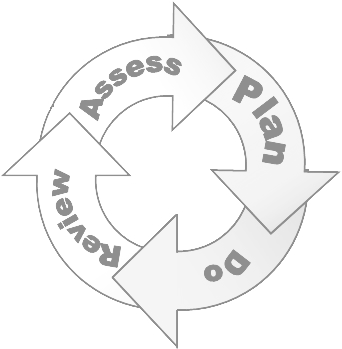 Sensory and/or Physical Needs
To support children with Sensory and Physical Needs, we offer:
Teachers and teaching assistants who are skilled in identifying and supporting with children with these particular needs.
Physical aids to support access as and when required e.g. wheelchair, walking frame, hearing aids, large print materials, sensory resources.
Access to a Specialist Teacher from the Hearing/Visual Impaired Team.
Access to support for personal care.
Therapy programmes delivered in school, designed by specialists e.g. Occupational Therapists, Physiotherapists.
Adapted curriculum to enable full access e.g. alternative recording devices, modified PE curriculum.
Plan Menu
Plan